О реализации территориальной программы обязательного медицинского страхования Архангельской области в 2016 году
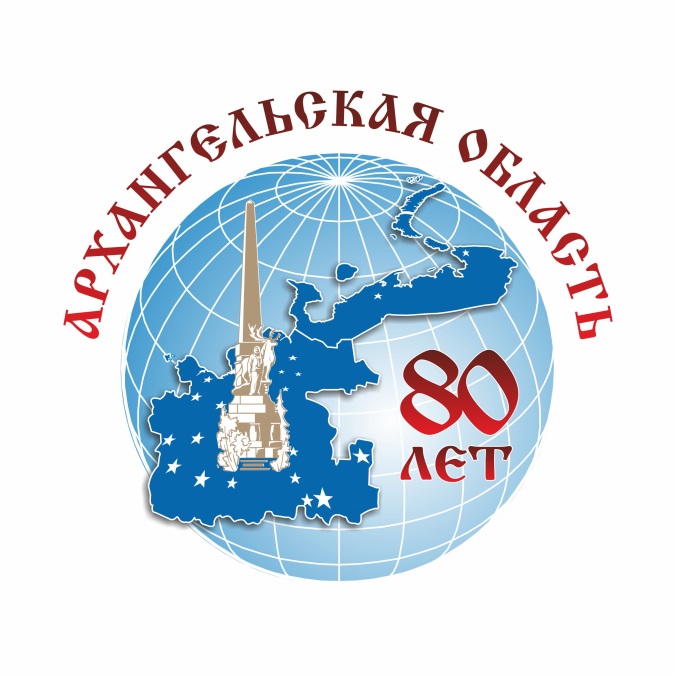 Министр здравоохранения Архангельской области Карпунов Антон Александрович
26.06.2017
Особенности  реализации  ТПГГ (в т.ч. ТПОМС)  в 2016 году
Заключение Соглашения Министерством здравоохранения Российской Федерации, Федеральным фондом обязательного медицинского страхования и Правительством Архангельской области о реализации территориальной программы
В рамках реализации Соглашения выполнение плана мероприятий по обеспечению сбалансированности территориальной программы в части объемов медицинской помощи и их финансового обеспечения
В соответствии с постановлением Правительства РФ от 21.04.2016 № 332 использование медицинскими организациями средств нормированного страхового запаса территориального фонда ОМС для финансового обеспечения мероприятий по организации дополнительного профессионального образования медицинских работников по программам повышения квалификации, а также по приобретению и проведению ремонта медицинского оборудования.
Рост плановых объемов оказания высокотехнологичной медицинской помощи, финансируемой  за счет средств ОМС

Включение в систему ОМС 12 новых медицинских организаций негосударственных форм собственности
ОСНОВНЫЕ НОРМАТИВНЫЕ ДОКУМЕНТЫ, РЕГЛАМЕНТИРУЮЩИЕ ФОРМИРОВАНИЕ ОБЪЕМОВ МЕДИЦИНСКОЙ ПОМОЩИ
Федеральный Закон РФ от 21 ноября 2011 года № 323-ФЗ «Об основах охраны здоровья граждан в Российской Федерации»
Федеральный Закон РФ от 29 ноября 2010 года № 326-ФЗ «Об обязательном медицинском страховании в Российской Федерации»
Постановление Правительства РФ от 19 декабря 2016 года № 1403 «О программе государственных гарантий бесплатного оказания гражданам медицинской помощи на 2017 год и на плановый период 2018 и 2019 годов»
Разъяснения Минздрава России от 23 декабря 2016 года № 11-7/10/2-8304 «О формировании и экономическом  обосновании территориальной программы государственных гарантий бесплатного оказания гражданам медицинской помощи на 2017 год и на плановый период 2018 и 2019 годов»
Приказ Федерального фонда обязательного медицинского страхования «Об установлении требований к структуре и содержанию тарифного соглашения» от 18.11.2014 г. № 200 (ред. от 29.11.2016)
Постановление Правительства Архангельской области от 13 марта 2013 года № 59-рп «Об утверждении плана мероприятий («дорожной карты») «Изменения в отраслях социальной сферы, направленные на повышение эффективности здравоохранения в Архангельской области»
ОСНОВНЫЕ ПОДХОДЫ К ФОРМИРОВАНИЮ ОБЪЕМОВ МЕДИЦИНСКОЙ ПОМОЩИ
НОРМАТИВЫ ОБЪЕМОВ МЕДИЦИНСКОЙ ПОМОЩИ В 2015 - 2016 ГОДАХна 1 застрахованное лицо
- 0,06
+ 0,05
+ 0,03
+ 0,06
+ 0,00014
Динамика выполнения объемов медицинской помощи по территориальной программе ОМС за 2015-2016 годы
Динамика выполнения объемов медицинской помощи по территориальной программе ОМС за 2015-2016 годы
Посещения по неотложным показаниям
Посещения с профилактической целью
+12%
101%
98%
94%
94%
-5,5%
+1,7%
105%
96%
92%
90%
Неиспользованные средства по ТПОМС за 2016 год
96%
оказание медицинской помощи в 
амбулаторных условиях
21% стоматология
11% посещения с проф. целью
66% обращения по заболеваниям
2% посещения по неотложным показаниям
дефицит кадров в первичном звене здравоохранения
невозможностью повторных явок пациентов, проживающих в труднодоступных населенных пунктах, к врачу-специалисту по поводу заболевания ввиду неразвитой транспортной инфраструктуры и удаленности многих населенных пунктов от районных центров
внедрение новой системы оплаты, направленной на увеличение гарантированной части ЗП и значительное снижение стимулирующей (у руководителей МО не стало рычага воздействия на исполнителей планов)
Изменение с 1 июня 2016 способа оплаты  - СТГ
(принцип максимальной санации полости рта в одно обращение)


Снижение числа повторных обращений
Динамика выполнения объемов медицинской помощи по территориальной программе ОМС за 4 месяца 2017 года
Динамика численности медицинских организаций, осуществляющих деятельность в сфере обязательного медицинского страхования Архангельской области
+5%
+14%
101
+19%
+48%
Виды оказываемой медицинской помощи

Медицинская помощь в амбулаторных условиях, в т.ч. стоматология, МРТ.
Медицинская помощь в условиях дневного стационара, в т.ч. заместительная почечная терапия, ЭКО 
Скорая медицинская помощь
10
[Speaker Notes: Первая городская клиническая больница им. Е.Е. Волосевич  + Архангельская городская больница № 12
Архангельская областная клиническая стоматологическая поликлиника + Архангельская  стоматологическая поликлиника  № 2]
Динамика выполнения объемов медицинской помощи медицинскими организациями по ТПОМС
[Speaker Notes: В целом по территориальной программы обязательного медицинского страхования в 2015 – 2016 годах объемы медицинской помощи, оказываемой в амбулаторных условиях, в том числе по профилактическим программам, по неотложной медицинской увеличивались, за счет увеличения норматива объема на 1 застрахованное лицо.
На 2017 год плановые объемы амбулаторной медицинской помощи с профилактической целью, для получения МП в неотложной форме снизились, за счет уменьшения численности застрахованных по ОМС лиц в Архангельской области. 
При этом доля плановых амбулаторных объемов с профилактической целью и для получения помощи в неотложной форме, выделяемых для оказания бесплатной медицинской помощи в негосударственных мед.организациях, остается стабильной на уровне 2,5%.
Необходимо отметить, что в 2016  году по сравнению с 2015 годом отмечается отрицательная динамика фактического выполнения объемов с профилактической целью, как в государственных, так и негосударственных МО, в целом по ТП ОМС объемы с проф. целью выполнены на 93,8%, в ГМО на 93,9%, в негосударственных МО на 91,6% (в 2015 году объемы с профилактической целью выполнены в целом по программе на 101,1%, за счет ГМО – 104,4%, в негосударственных МО 89,8%).
В 2016 году по неотложной медицинской помощи объемы выполнены на 94,0%, в ГМО на 94,1%, в негосударственных МО на 89%.]
ДИНАМИКА ОБЪЕМОВ МЕДИЦИНСКОЙ ПОМОЩИ
ДИНАМИКА ОБЪЕМОВ ДИАЛИЗНОЙ ПОМОЩИ
+27%
+36%
ДИНАМИКА ОБЪЕМОВ ПРОВЕДЕНИЯ ЛЕЧЕНИЯ МЕТОДОМ ФЭК в дневном стационаре
1 700 операций
1 183 операции
1 406 операций
Государственные МО
                      Частные МО
ПРОФИЛАКТИЧЕСКИЕ ОСМОТРЫ несовершеннолетних от 0 до 17 лет (приказ 1346н)
2016 год
2017 год
Целевой показатель
95%
216 527 детей 
от 0 до 17 лет включительно
32 ГМО, 
из них
самостоятельно – 4
с привлечением
одного специалиста – 6
Утверждена «дорожная карта» 
РП МЗАО от 12.01.2017
№ 04-рд «Об организации прохождения несовершеннолетними мед. осмотров в Архангельской области в 2017 году»
ОХВАТ
74,4 % – 161 089 чел. 
(2015 г. – 42,4%,
на 65 678 чел. больше)
выездные бригады специалистов из 5 ГМО
(АОДКБ, СГДКБ,
Вельск, Котлас, Коряжма)
Выездные бригады 
специалистов 
из 10 ГМО:
АОДКБ, СГДКБ МРЦ (Вельск, Котлас, 
Мирный, Коряжма) ПНД, Стом. П-ки ЦЛФиСМ, СГБСП
10 ГМО – договора с негосударственными МО
8 ГМО – договора с негосударственными МО
25,6 % - не охвачены:  
неполный объем – 93,9 %
не явились – 2 %
отказ от осмотра – 1,3 %
др. причины – 2,8 %
Выделенные объемы негосударственным МО (выполнение – 67,5 %)
Выездной модуль для АОДКБ
Диспансеризация взрослого населения
Проведена диспансеризация 2016 г.: 149 016 чел. (92,8 % плана)
Проведен 2 этап – 27,3%
[Speaker Notes: В диспансеризации взрослого населения участвовало 37 МО, из них 31 – ГМО.   Рекомендуемый на ВКС Минздрава России целевой показатель направления на 2 этап – 25 % (официально не утвержден)]
Выполнение медицинских осмотров несовершеннолетних и диспансеризации взрослого населения в 2017 году
ДВН
МЕДИЦИНСКИЕ  ОСМОТРЫ НЕСОВЕРШЕННОЛЕТНИХ
План на 2017 год – 159 030
Факт 5 месяцев – 60 389
План на 2017 год – 253 277
Факт 5 месяцев – 111 933
Оказание высокотехнологичной медицинской помощи
С 2013 года количество получивших ВМП увеличилось на
29,3 %
В структуре видов ВМП :
сердечно-сосудистая хирургия – 33,8 %
травматология и ортопедия – 26,9 %
онкология – 7,4 %
акушерство и гинекология – 7,3 %
нейрохирургия – 5,9 %

Наиболее длительные срок ожидания ВМП: по аритмологии и эндопротезированию суставов
Динамика кадрового обеспечения
Обеспеченность врачами 
по АО – 39,8  на 10 тыс. нас.
по РФ – 37,2  на 10 т. нас.
по СЗФО – 42,3 на 10 т. нас.
Динамика численности врачей (чел.)
4 487
4 542
4 444
4 428
4 500
39,8
39,8
39,1
38,2
37,9
931
854
725
884
734
потребность
Обеспеченность СМП 
по АО – 104,8 на 10 тыс. нас.
по РФ – 89,6 на 10 тыс. нас.
по СЗФО – 91,1 на 10 тыс. нас.
Динамика численности среднего медицинского персонала (чел.)
108,2
108,0
107,8
12 670
12 518
12 380
11 842
12 222
107,2
104,8
974
1 239
1 088
Коэффициент совместительства врачей АО – 1,4;
РФ – 1,43; Республика Карелия – 1,39; 
Республика Коми – 1,77; Вологодская область – 1,8;
потребность
Проблемы кадрового обеспечения системы здравоохранения
Совершенствование планирования и использования 
кадровых ресурсов
КОМПЛЕКСНЫЙ ПЛАН 
мероприятий по снижению дефицита медицинских кадров в государственных медицинских организациях Архангельской области 
(в соответствии с распоряжением Правительства Архангельской области
от 14 ноября 2016 года № 467-рп)
Подготовка кадровых профилей медицинских организаций на основании всестороннего анализа кадровой ситуации и направленных на устранение диспропорций в распределении кадрового потенциала.
Защита кадровых профилей
Анализ кадровых профилей
Практическое применение полученной информации
Взаимодействие с Северным 
государственным медицинским 
университетом
Сотрудничество с заместителями глав муниципальных образований 
в целях более широкого использования полномочий в сфере охраны здоровья
Профориентационная работа 
с выпускниками общеобразовательных 
школ
Развитие института наставничества
Повышение престижа профессии
Поэтапный переход к 
системе аккредитации специалистов
Выстраивание взаимоотношений 
с администрациями муниципальных 
образований
Реализация системного подхода 
к кадровой политике системы 
здравоохранения Архангельской области
Переход на систему 
профессиональных стандартов
Дифференцированные меры социальной поддержки
Работа с «Федеральным регистром 
медицинских работников»
Решение жилищного вопроса
Анализ нормативов временных 
затрат и норм нагрузки специалистов
Новые формы лечебно-диагностической работы
Создание 20 антикоагулянтных кабинетов в центральных городских и районных больницах;

Внедрение метода лазерной коррекции зрения на базе центра амбулаторной хирургии Архангельской клинической офтальмологической  больницы;

Открытие кабинета медико-психологической реабилитации  в Архангельском госпитале для ветеранов войн;
 
Организация областного нефрологического центра на базе Первой городской клинической больницы им. Е.Е. Волосевич, подготовительный этап к проведению трансплантации почки;

Участие в федеральном социальном проекте «Дорога здоровья: мобильная профилактика» (Холмогорская ЦРБ, Виноградовская ЦРБ, Вельская ЦРБ);

«Уроки здоровья» и «уроки трезвости» для старшеклассников в общеобразовательных школах.
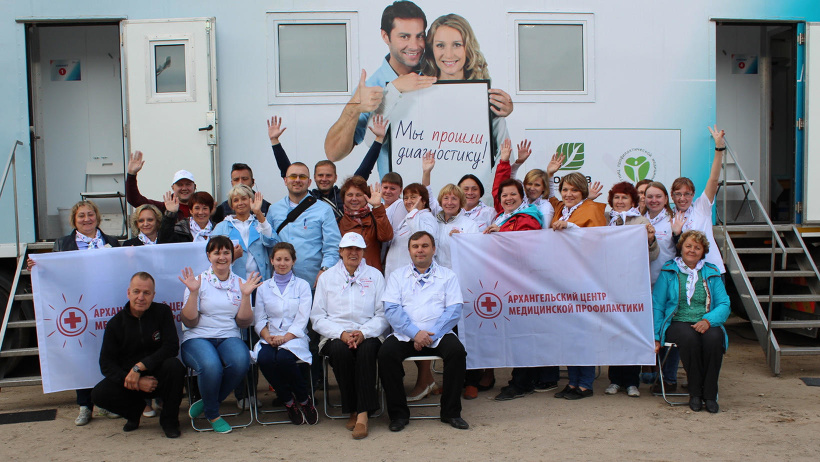 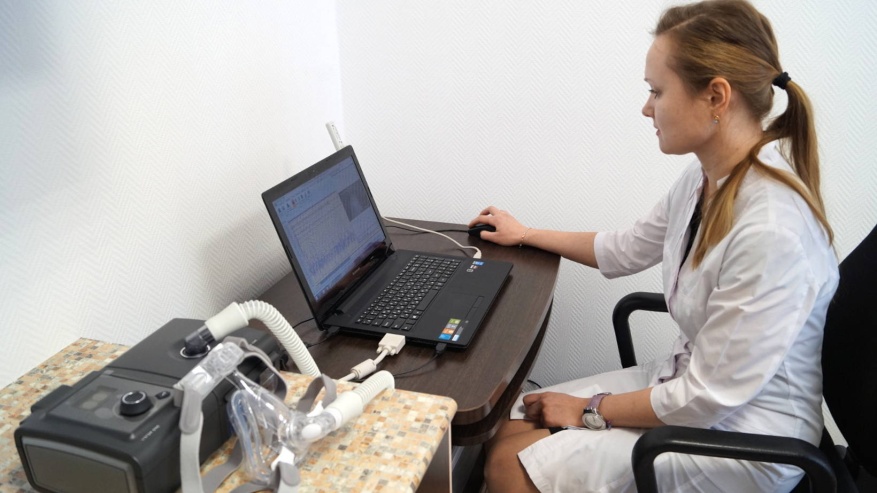 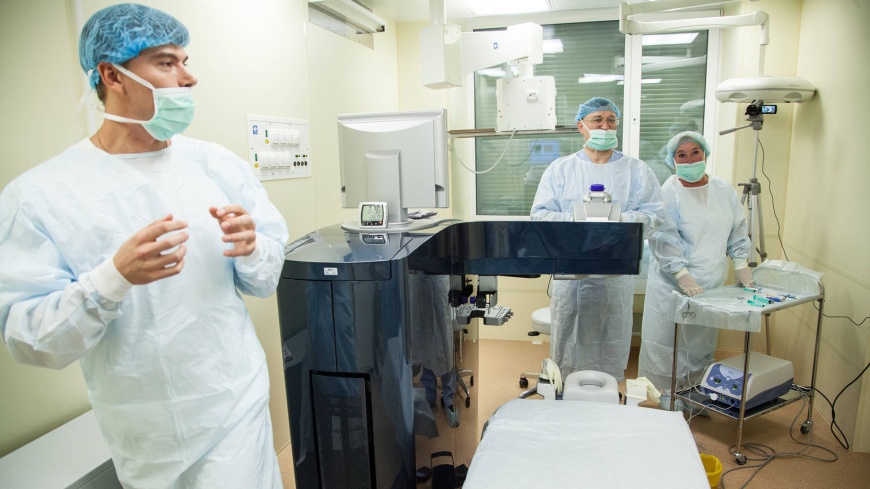 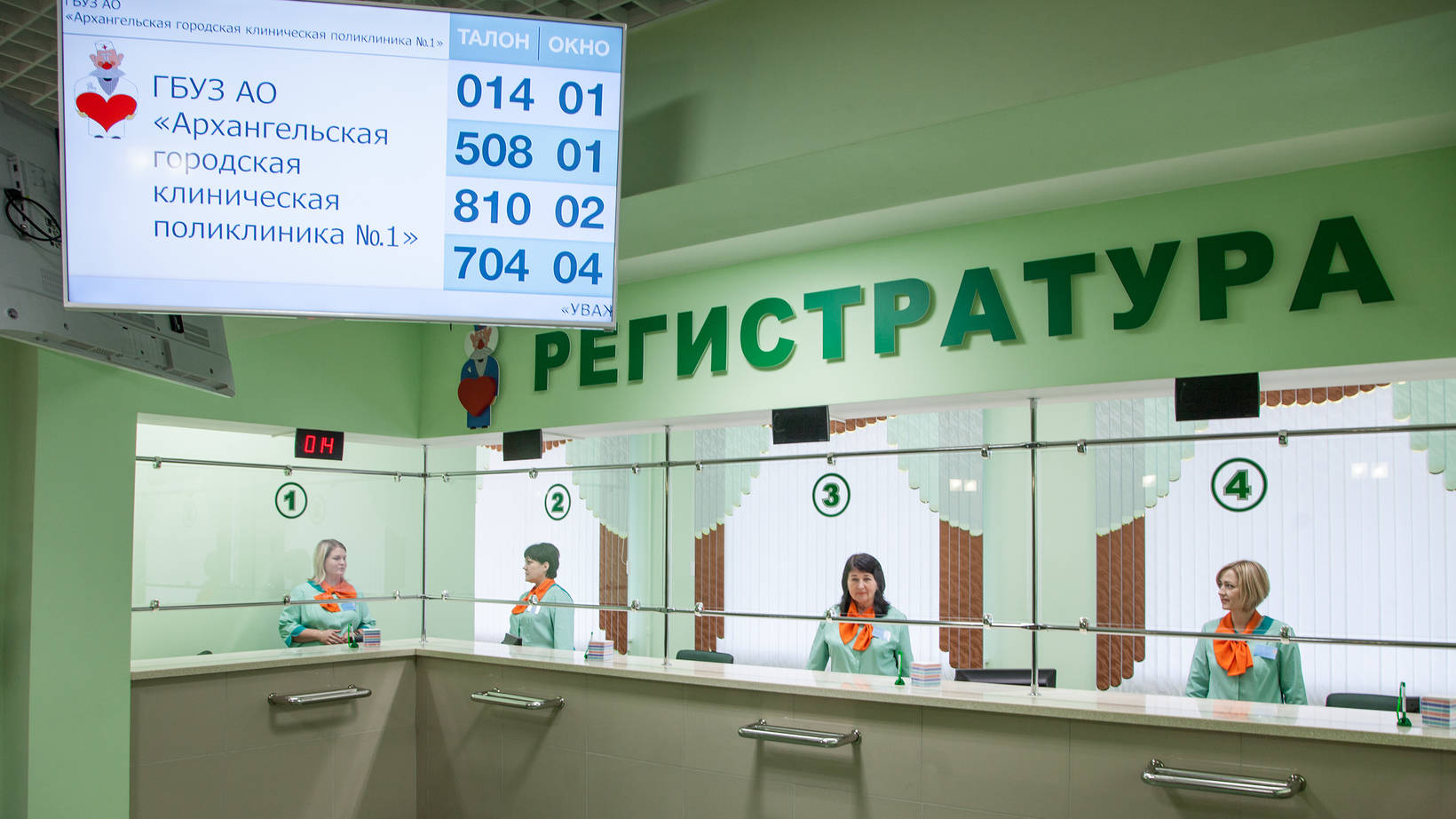 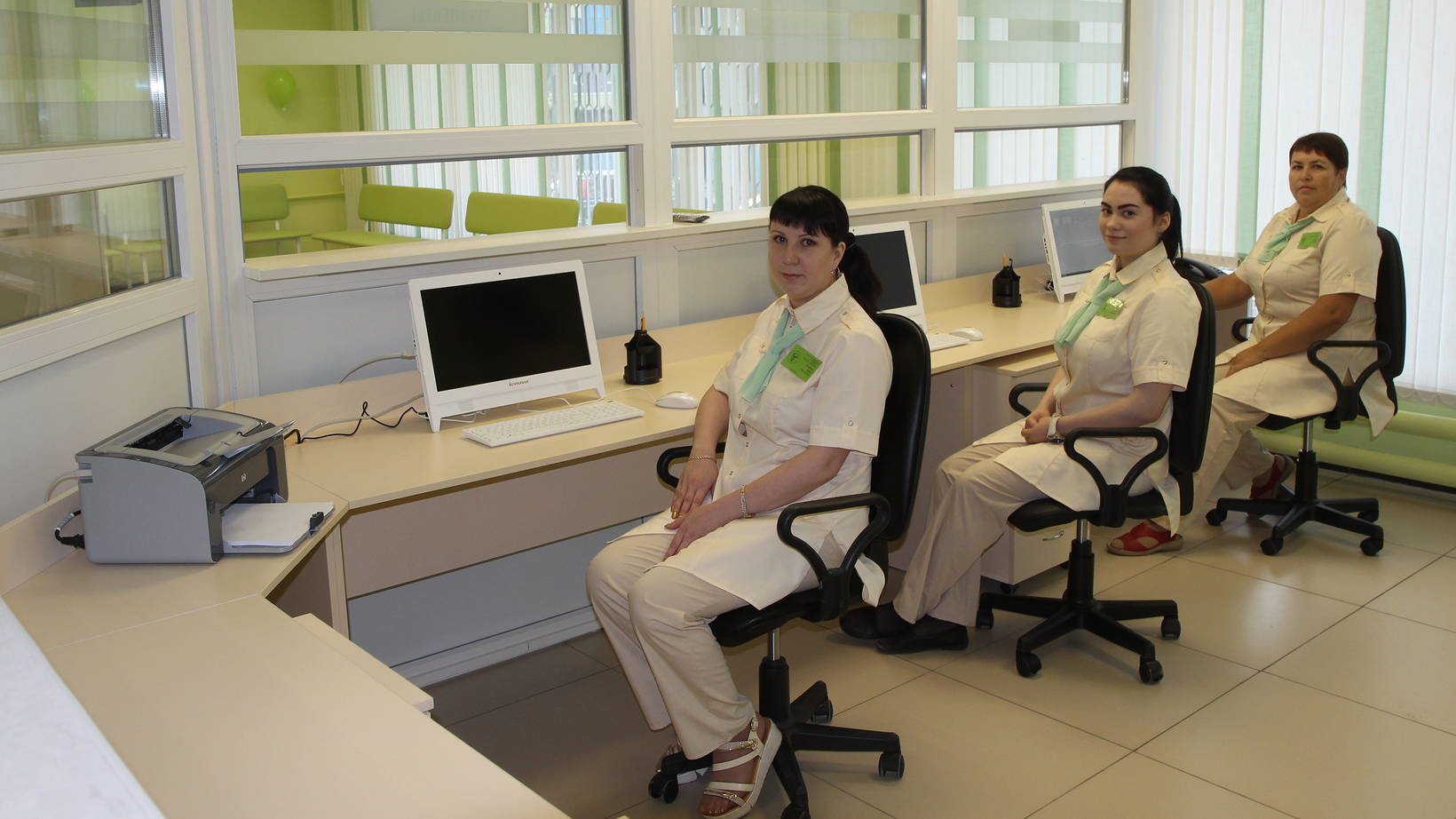 ГБУЗ АО
«Архангельская городская клиническая
поликлиника № 1»
ГБУЗ АО
«Северодвинская городская больница № 2
скорой медицинской помощи»
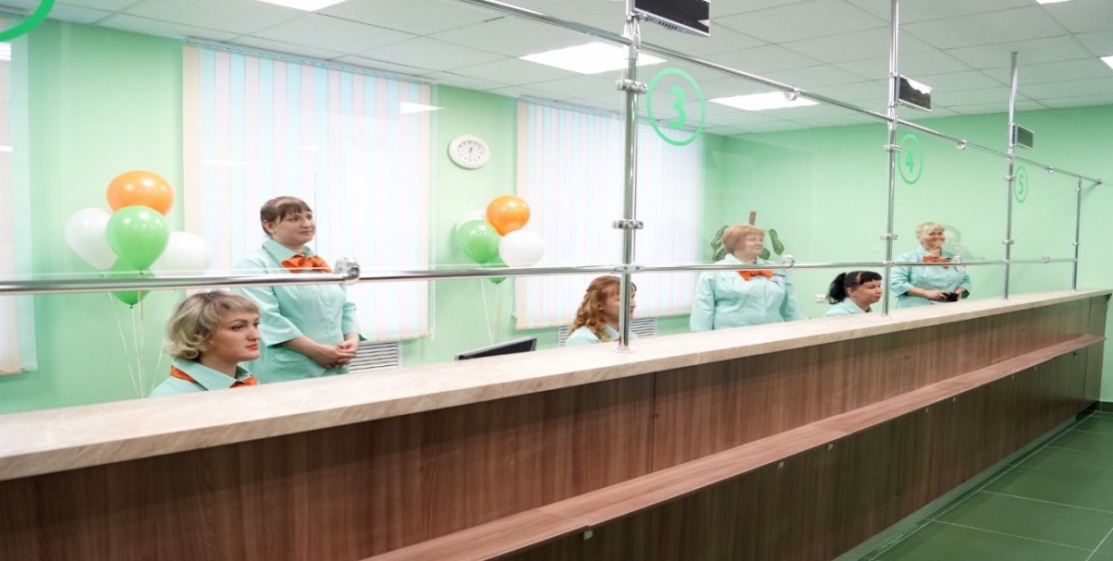 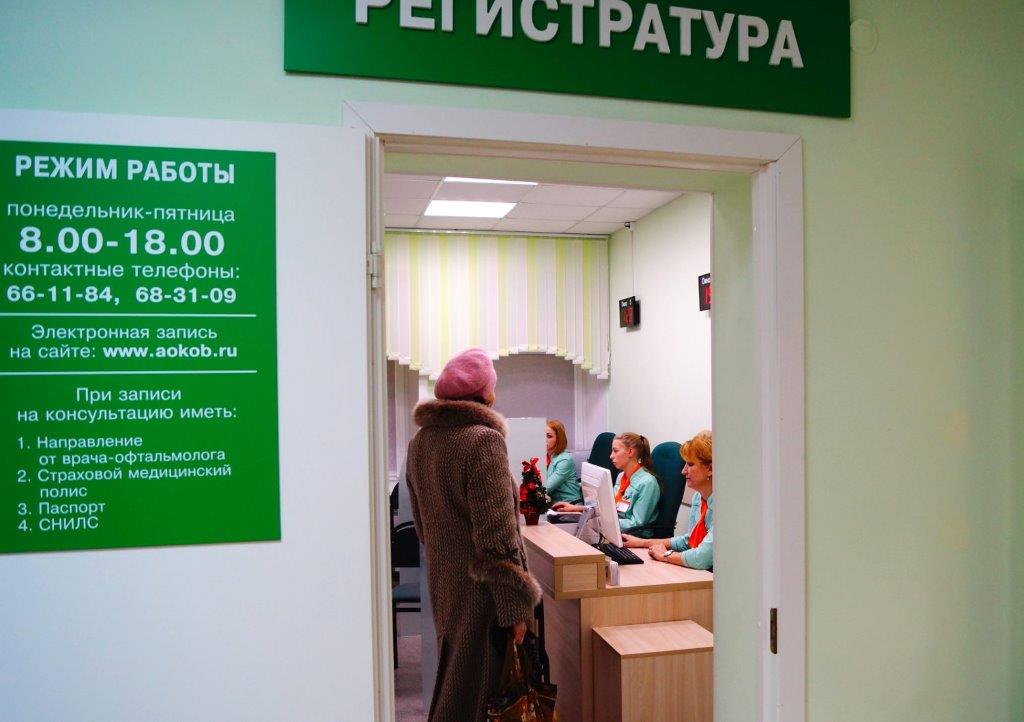 ГБУЗ АО
«Новодвинская центральная
городская больница»
ГАУЗ АО
«Архангельская клиническая
офтальмологическая больница»
Использование средств нормированного страхового запаса
Постановлением министерства здравоохранения Архангельской области от 20 февраля 2017 года № 03-пз «Об утверждении критериев отбора медицинских организаций в Архангельской области для включения в план мероприятий по организации дополнительного профессионального образования медицинских работников по программам повышения квалификации, а также по приобретению и проведению ремонта медицинского оборудования» определены следующие критерии отбора:

1. оказание первичной медико-санитарной помощи;
2. осуществление деятельности в системе ОМС не менее 5 лет;
3. доля доходов медицинской организации, полученной от предпринимательской деятельности, составляет не более 20 % от общего объема доходов.
Средства нормированного страхового запаса территориального фонда ОМС Архангельской области в 2016 году направлены (141 700 000  руб.)
приобретение 
медицинского 
оборудования
122 300 000 руб.

30 единиц
ремонт 
медицинского 
оборудования
19 400 000 руб.

ГБУЗ АО «АОКБ», 
ГБУЗ АО «Северодвинская ГБ№2 СМП», 
ГБУЗ АО «Новодвинская ЦГБ» - ремонт томографа;
ГБУЗ АО «Коряжемская ГБ» - ремонт флюорографа
повышение 
квалификации 
медицинских 
 работников
Главными врачами 
медицинских организаций  АО:
проанализирована потребность в 
обучении медицинских работников 
по дополнительным 
профессиональным программам 
повышения квалификации в 
перспективе на 5 лет;
2. организована регистрация 
работников на интернет-портале;
3. составлен план мероприятий по 
обучению медицинских работников
 на 2017 год.
25
Особенности использования средств НСЗ в 2016 году на дополнительное профессиональное образование медицинских работников
Событие
Ключевая дата
Появилась потенциальная возможность использования средств НСЗ медицинскими организациями ст. 20 Федерального закона от 29.11.2010 № 326-ФЗ «Об обязательном медицинском страховании в Российской Федерации»
01 января 2016 года
Формально утверждены Правила использования медицинскими организациями средств НСЗ (Постановление Правительства РФ от 21.04.2016 № 332).
Фактически данные правила оказались неприменимы в части направления НСЗ на ДПО медицинских работников в связи с отсутствием порядка выбора медицинским работником программы повышения квалификации
03 мая 2016 года
Медицинские организации получили возможность использовать средства НСЗ на ДПО медработников в соответствии с Порядком выбора медицинским работником программы повышения квалификации, утвержденным приказом Минздрава России от 04.08.2016 № 575н (вступили в силу 23.10.2016)
23 октября 2016 года
РЕЗУЛЬТАТ: включить медработников в план мероприятий по обучению и использовать средства НСЗ в IV квартале 2016 года на ДПО не представилось возможным, так как план мероприятий мог быть утвержден только до 01 октября 2016 года. Однако при этом средства НСЗ, сформированные для Архангельской области и не использованные в 2016 году, остались на 2017 год.
Приобретение оборудования
Запланировано приобрести 30 единиц оборудования на сумму 122,3 млн. руб., что составляет 86,3% от всего выделенного объема НСЗ
В срок до 31.12.2016 года объявлен аукцион на 30 единиц, на сумму 122,3 млн. руб.
Заключены, но расторгнуты аукционы на 3 единицы на сумму 6,9 млн. руб. т.е. 5% от всей суммы НСЗ и 5,5% от суммы выделенной на оборудование

На 3 единицы на сумму 6,9 млн. руб. конкурс переигран
Заключение контрактов до 30.06.2017 года, с поставкой оборудования в до 01.09.2017 года

На 1 единицу на сумму 2,3 млн. руб. материалы по заключенному контракту находятся в суде.

В 2016 году на аукцион по закупке оборудования было 2 запроса поставщиков, решений ФАС – НЕТ, судебных решений – НЕТ.

В настоящее время 8 единиц оборудования на сумму 11,6 млн. руб. находится в стадии поставки

С августа по декабрь 2016 года было израсходовано 19,9 млн. руб., выделенных на приобретение медицинского оборудования
Структура просроченной кредиторской задолженности
Причины формирования кредиторской задолженности
изменение планирования объемов медицинской помощи:
уменьшение дорогостоящей стационарной помощи (привидение нормативов в соответствие)
внедрение стационар замещающих технологий (дневной стационар, амбулаторная помощь)
невыполнение объемов по видам помощи:
Коношская ЦРБ – 50,4%
Шенкурская ЦРБ – 64,3%
Мезенская ЦРБ – 70,2%
Плесецкая, Лешуконская, Каргопольская, Верхнетоемская и т.д. – 100%
Дефицит управления => ошибки:
планирования
анализа (в том числе ФХД)
решений
контроля
ДВН
Причины формирования кредиторской задолженности
Проблемы управления:
	реорганизация структуры подразделений (непопулярные решения);
реорганизация избыточных круглосуточных постов (санитарных, сестринских);
реорганизация штатного расписания (сокращение / перевод);
ужесточение определения объемов закупок (от ИМН до услуг);
персонифицированный учет расхода лекарственных средств;
Межевание. Кадастровая стоимость. Земельный налог;
избыток зданий и площадей, находящихся на содержании (включая ФАП).
Рост тарифов на коммунальные услуги (коэф-нт на содержание имеет ограниченное влияние);
Муниципальная поддержка <= Трехуровневая система;
рабочих мест;
круглосуточных стационаров;
прежних подходов и условий;
Включая:
дорожные особенности;
транспортные особенности;
особенности наличия переправ;
Решение вопроса
ИНОЕ ?
Решения (рекомендации)
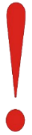 Решения (рекомендации)
Остатки средств ОМС на счетах ГМО (млн. рублей)
Федеральным законом от 28 декабря 2016 года № 473-ФЗ «О внесении изменений в статьи 24 и 27 Федерального закона «Об обязательном медицинском страховании в Российской Федерации» и статью 2 Федерального закона «О размере и порядке расчета тарифа страхового взноса на обязательное медицинское страхование неработающего населения» с 1 января 2017 года установлен срок уплаты страховых взносов на обязательное медицинское страхование неработающего населения не позднее 28-го числа каждого месяца. Таким образом, средства на счета медицинских организаций в начале года первый раз поступят только в феврале.

Медицинские организации резервируют данные средства на:
	своевременную оплату труда, включая отпускные;
	выполнение обязательств по заключенным контрактам;
	случай чрезвычайных ситуаций (выход из строя оборудования, систем отопления вентиляции воздуха и водоснабжения и водоотведения, электроснабжения).
Спасибо за внимание!